Price Differentiation in the Kelly Mechanism
Richard Ma
Advanced Digital Sciences Center, Illinois at Singapore
School of Computing,  National University of Singapore
Joint work with 
Dah Ming Chiu, John Lui (Chinese University of Hong Kong) 
Vishal Misra, Dan Rubenstein (Columbia University)
W-PIN 2012
A Resource Allocation Problem
The Kelly Mechanism
Properties of Kelly Mechanism
Properties of Kelly Mechanism
Non-cooperative Game
[Speaker Notes: In other words, the price of anarchy is 4/3.]
[Speaker Notes: This can be seen as a generalization of the Kelly mechanism]
[Speaker Notes: This can be seen as a generalization of the Kelly mechanism]
Properties
Properties
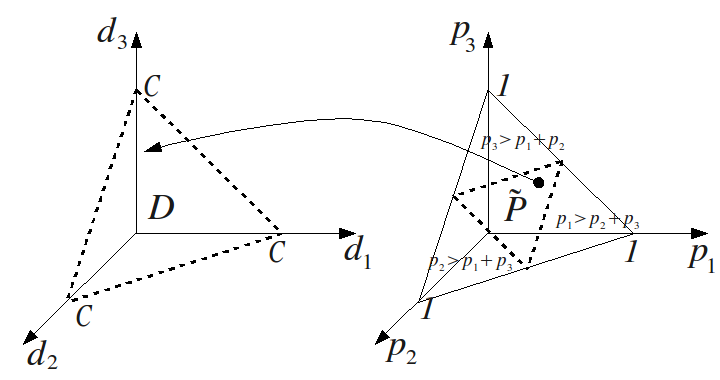 Valuation Revelation
Unsolved Problem (Future work)